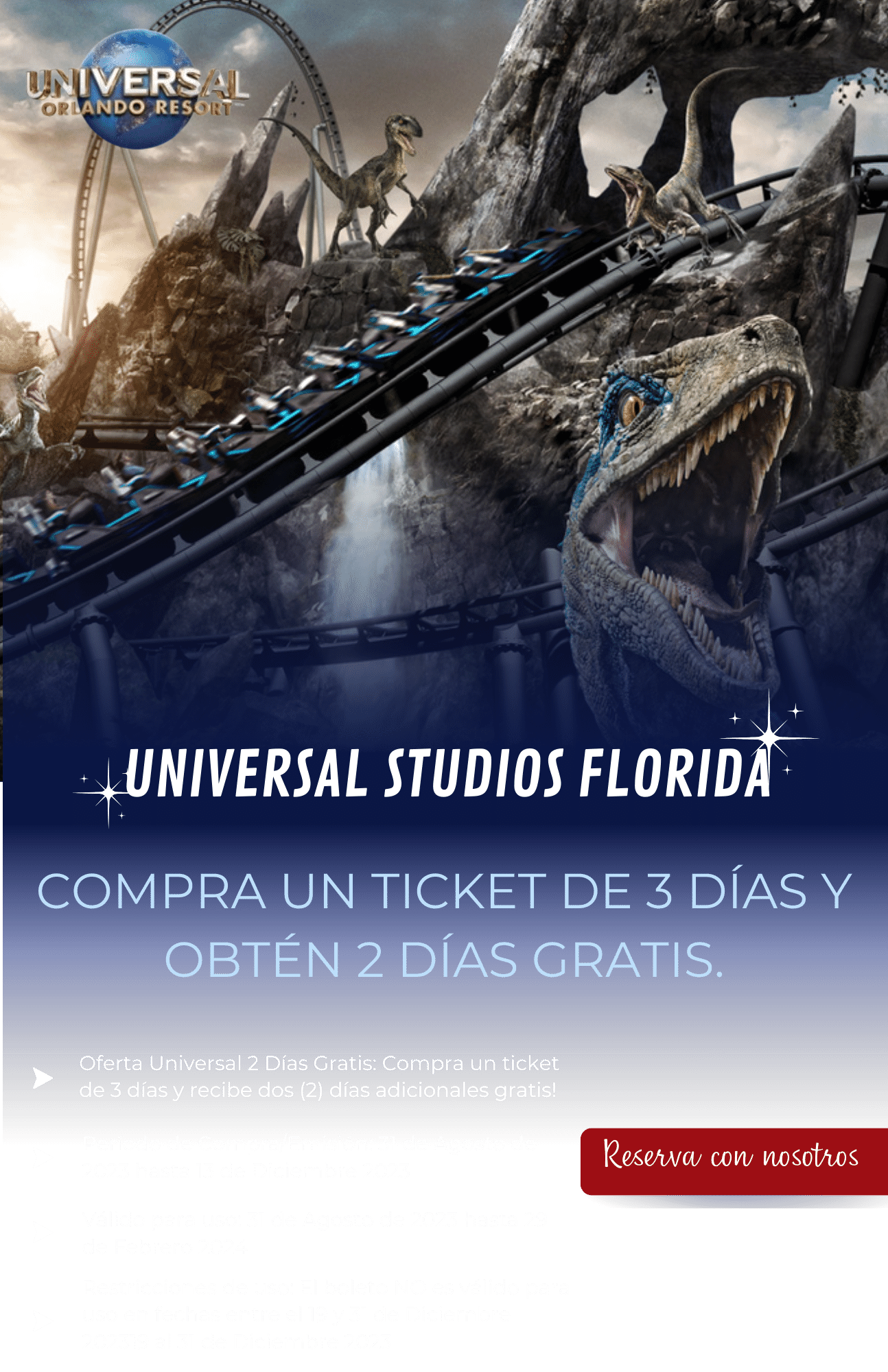 Inserta aquí tu logo
Inserta aquí tu info
Inserta aquí los datos